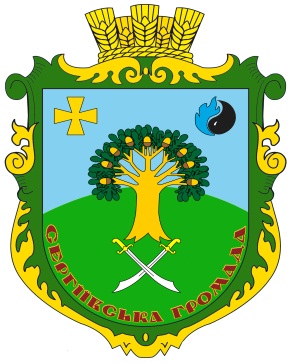 Звіт сільського голови Сергіївської сільської радиза 2023 рік
Сергіївська територіальна громада
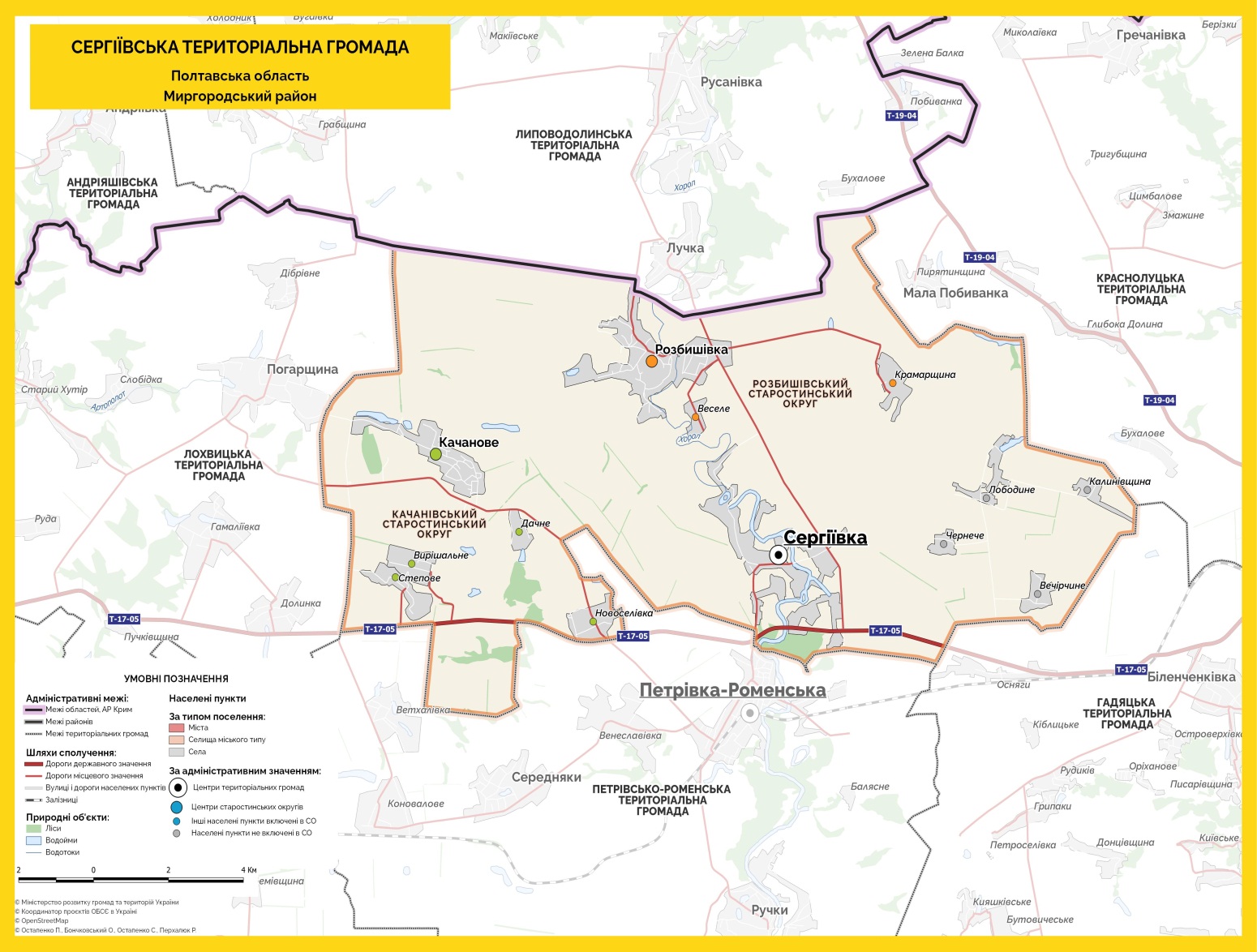 3 старостати

13 населених пунктів
2735 жителів
За 2023 рік:
Померлих – 33
Народжених – 11
Приписалося – 59
Виписалося – 37

Площа громади-168 км2
Віково-статева піраміда
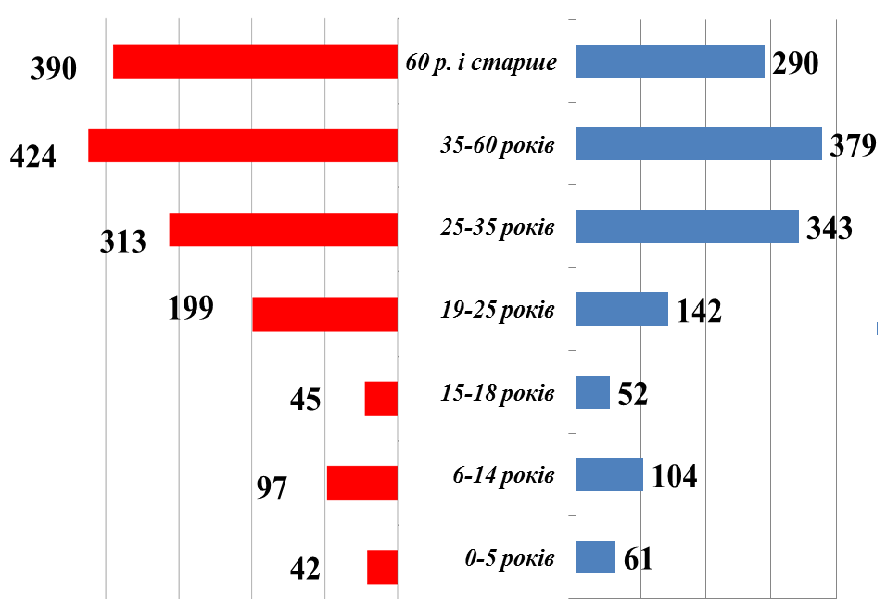 Віково-статева піраміда через 20 років
НАСЕЛЕННЯ ГРОМАДИ – 2280 ЖИТЕЛІВ
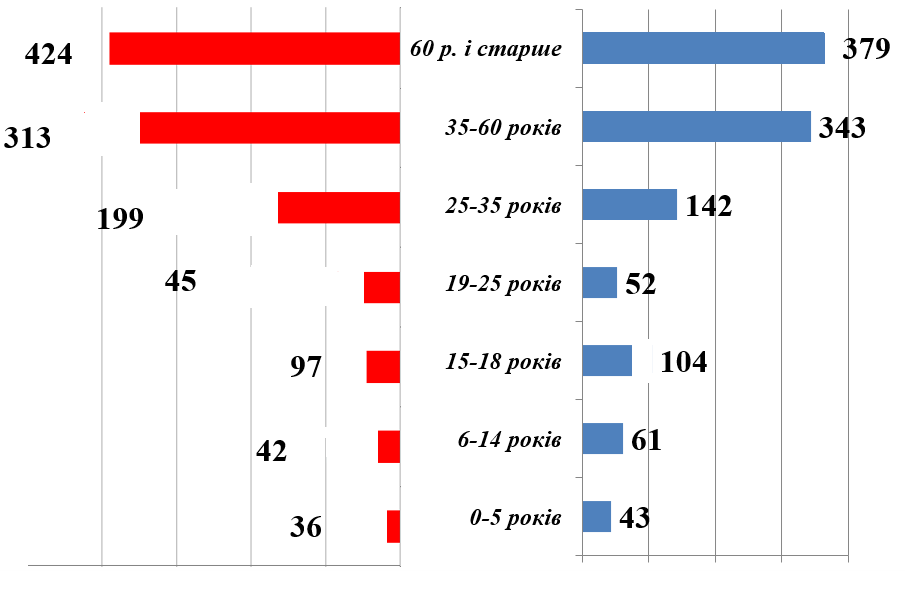 Внутрішньо переміщені особи
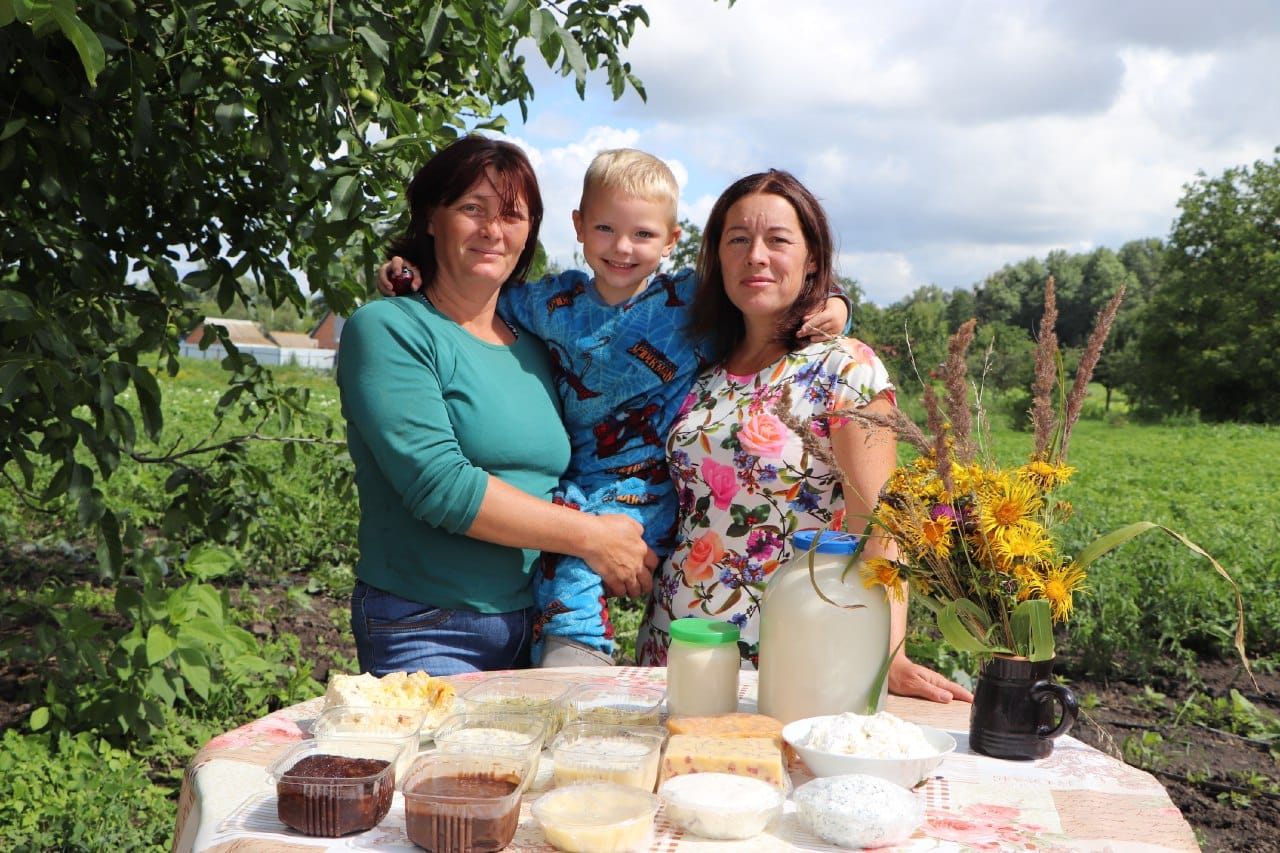 Кількість дітей до 18 років - 51
Депутатський корпус 
Сергіївської сільської ради
Депутатів 
22
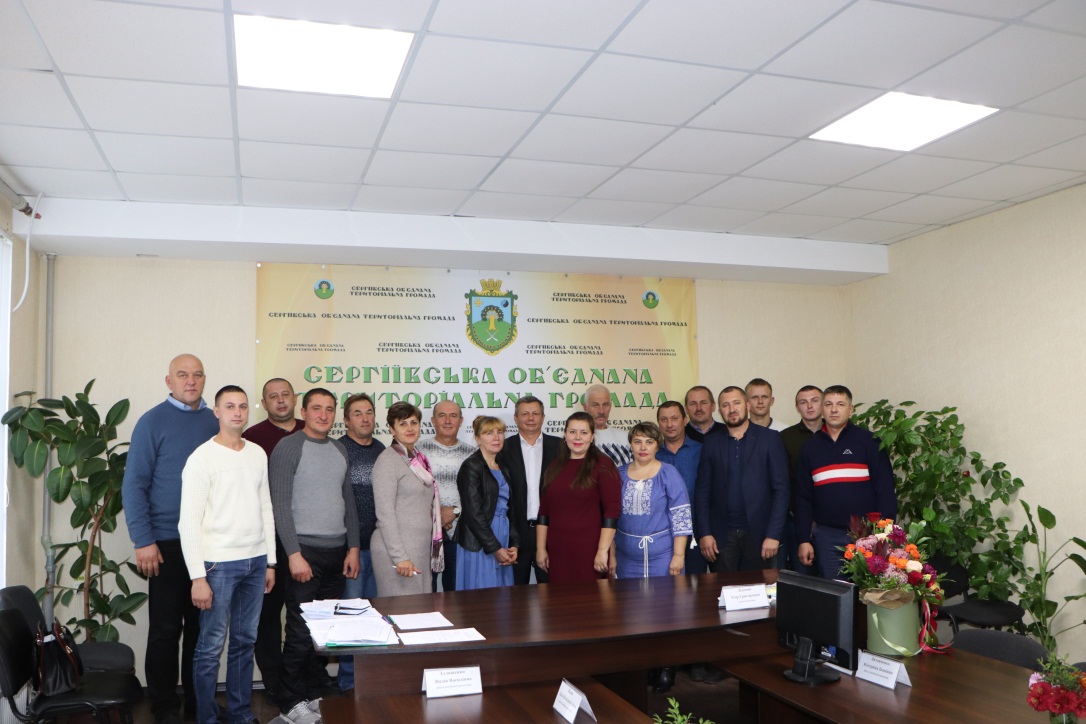 Проведено сесій 10
Прийнято рішень 323
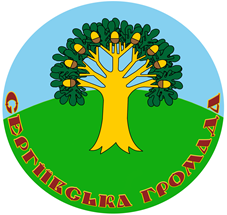 Відвідування сесій депутатами Сергіївської сільської ради
Виконавчий комітет Сергіївської сільської ради
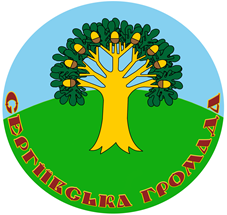 14 членів виконкому
17 засідань
104 рішення
6 відділів
1 сектор
ЦНАП
45 працівника
Кадрова робота
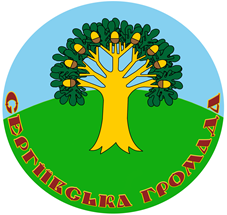 Прийнято розпоряджень сільського голови
Консультація, щодо заповнення електронних декларацій
365
34
0
0
Проведено засідань конкурсної комісії
Прийнято за результатами конкурсного відбору
Діяльність ЦНАП
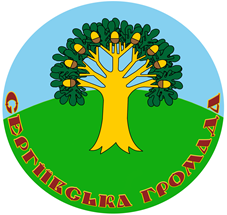 Загальна кількість адміністративних послуг – 209
Кількість наданих послуг за 2023 рік - 6880
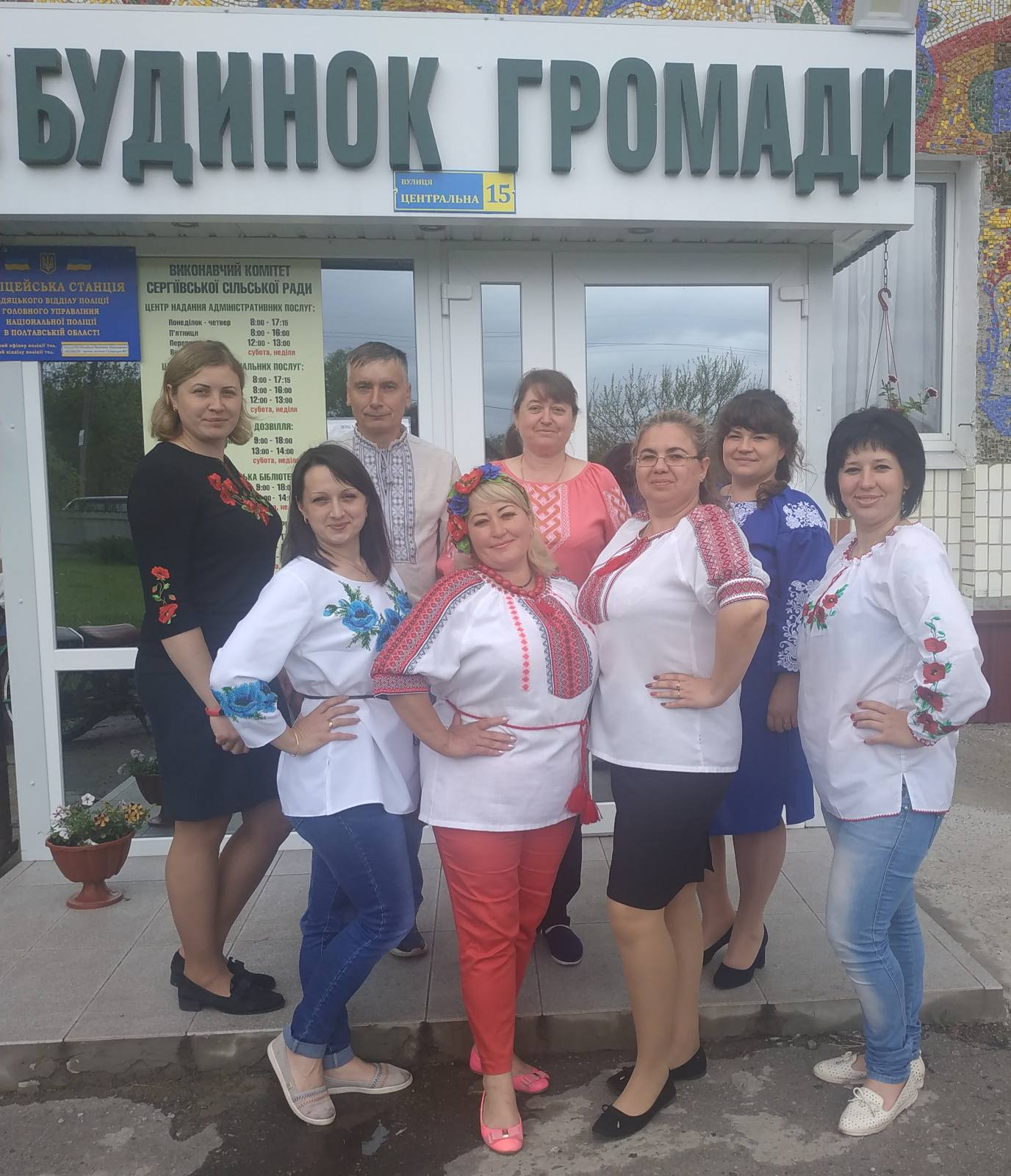 Реєстрація місця проживання – 89
Видача витягу з реєстру територіальної громади – 555
Паспортні послуги – 644
Довідки про взяття на облік ВПО – 6
Послуги пов'язані з державною реєстрацією нерухомого майна -320
Послуги реєстрації актів цивільного стану - 33
Робота із зверненнями громадян
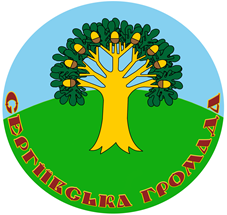 Надійшло звернень 519
477
усні
42 письмові
Центром  надання адміністративних
 послуг виконавчого комітету Сергіївської
 сільської ради видано 713 довідок різного характеру
Земельні відносини
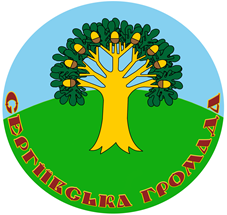 За 2023 рік:
Розглянуто і прийнято 72 рішення із земельних питань;
Проведено інвентаризацію 83 земельних ділянок під полезахисними лісосмугами загальною площею 98,57 га;
Укладено 6 договорів купівлі-продажу шести земельних ділянок, які перебували у постійному користуванні фермерів, загальною площею 143,05 га;
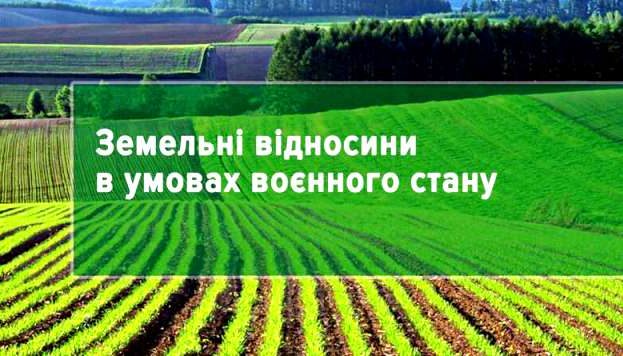 Комунальне майно
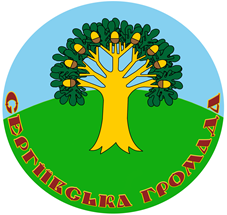 Проведено електронні аукціони та передано в оренду два об’єкти нерухомого майна комунальної власності в с. Сергіївка (олійниця площею 148,1 кв.м. та майстерня площею 333,3 кв.м)
Визнана комунальною власністю рішенням суду нежитлова будівля в с. Вечірчине (клуб)
Зареєстровано безхозним майном 2 нежитлові виробничі будівлі в с. Качанове (вул. Промислова 2 б і 2 в.)
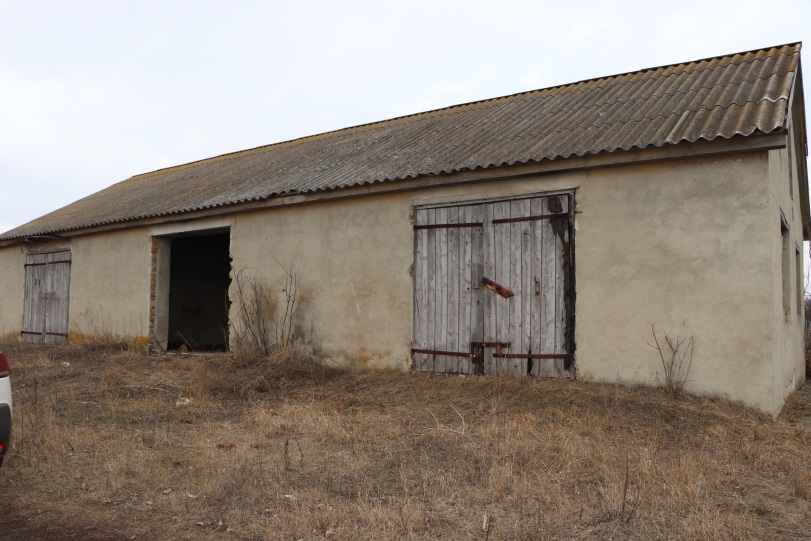 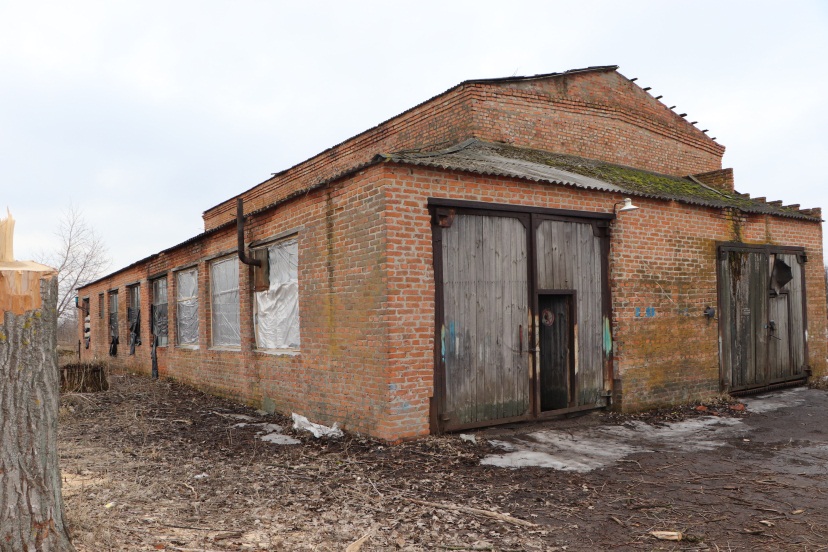 Фонд підтримки підприємництва
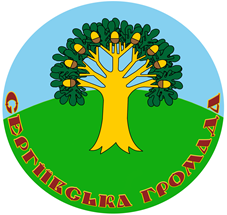 Скористалися 

ФОП Приступа Дмитро Іванович 150 тис грн 
(розвиток виробництва пелетів і брикетів)
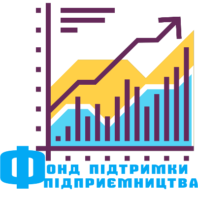 Інвестиції
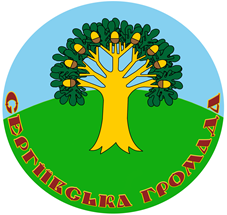 Загальна сума залучених інвестицій в Сергіївську громаду становлять 
5 012 400 грн з них:
Соціальні проєкти 2 096,961 тис. грн (поповнення матеріального резерву, придбання техніки, меблів для МКП, створення молодіжного простору, дитячого розвиваючого майданчику, екологічні ініціативи, відкриття фізіотерапевтичного кабінету та інше)
Підтримка бізнесу 2 915,439 тис. грн за рахунок яких створено додаткових 7 робочих місць (ФОП Приступа Д.І., ФОП Лобода Ю.В., ФОП Лобода Е.В., ФОП Опришко В.І., ФОП Кіріченко Е.В., ФОП Скороход А.В.).
Агропромисловий розвиток
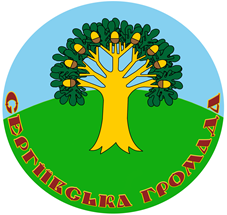 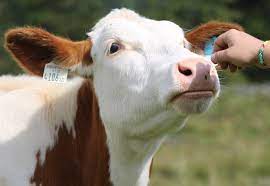 Отримано посівний матеріал овочевих культур для всіх жителів Сергіївської ТГ;
3 фермера отримали міндобрива від ДАР ;
2 фермера отримали полімерні рукава для зберігання зерна через ДАР;
ФОП Кіріченко О.В. отримали електрозагорожу для випасу ВРХ.
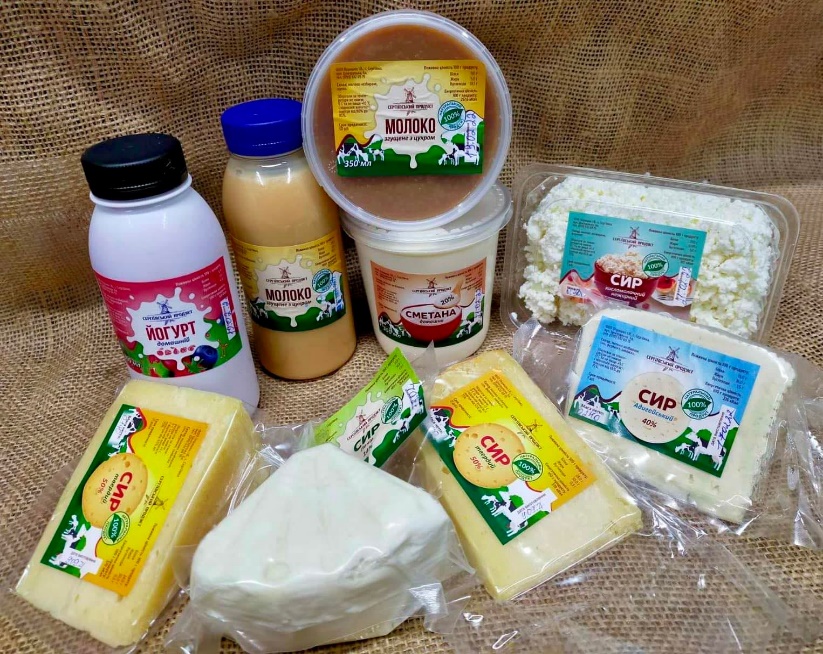 Інфраструктура ТГ
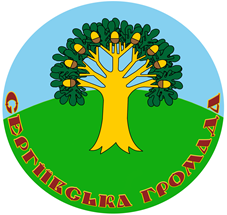 Освіта
Центр надання соціальних послуг
3 дошкільних заклади
ЗДО «Джерельце»  
ЗДО «Перлинка»  
ЗДО «Ромашка»
Центр культури та дозвілля
4 клубні установи
3 бібліотеки
3 загальноосвітні заклади
Сергіївський ліцей 
Розбишівська гімназія 
Качанівський ліцей
Медицина
2 амбулаторії;
3 ФАП;
Стратегія розвитку
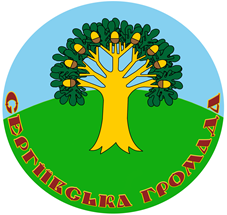 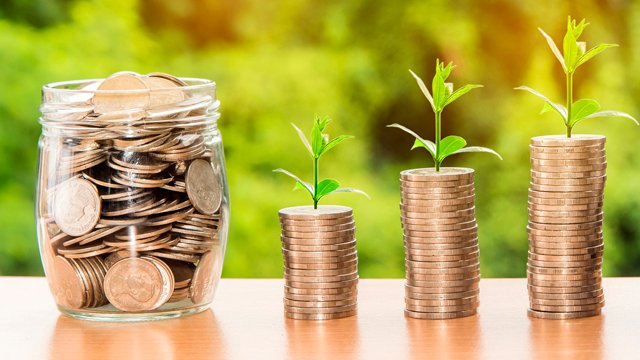 Головні цифри бюджету 2023 року
25091
Структура доходів та виконання
Структура власних доходів бюджету
Податок та збір на доходи фізичних осіб ( ПДФО)  -  
33 005 805 грн
 Рентна плата за користування надрами – 19 125 603 грн
 Податок на майно – 23 107 409
 Єдиний податок – 4 034 089 грн
 Неподаткові надходження –
7 631 902 грн
Структура власних доходів бюджету в порівнянні з 2022 роком
Структура місцевих податків
Рентна плата – 19 125 603 грн
Найбільші платники податку
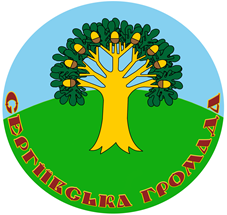 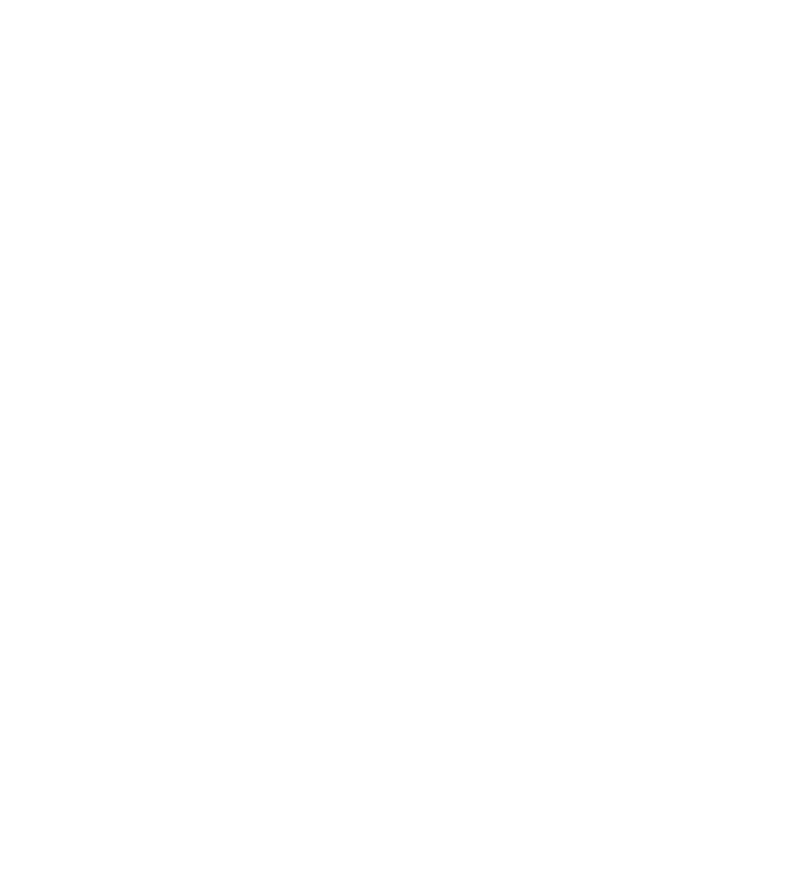 ПАТ Укрнафта – 33 172 715,88 грн.
Полтаванафтогаз Пат Укрнафта – 6 078 267,39 грн.
Укртранснафта АТ – 5 043 455,29 грн.
«УКРНАФТА БУРІННЯ» ПАТ               «УКРНАФТА» - 4 460 286,26 грн.
ТОВ «Вікторія Агро» - 3 374 532,27 грн.
ВК Сергіївської сільської ради – 2 983 130,49 грн.
УПРАВЛІННЯ ТРАНСПОРТУ ПУБЛІЧНОГО АКЦІОНЕРНОГО ТОВАРИСТВА «Укрнафта» -  2 058 904,82 грн.
ТОВ «Лучка Агро» - 1 989 953,00 грн.
СТОВ «Лободіно» - 1 205 722,34 грн.
Кривозуб С.І СФГ – 864 528.50 грн.
ФГ Ілляшенко В.О – 778 824,93 грн.
«ОБЕРІГ-2000» ФГ – 617 527,77 грн.
«КОЛОС 2000» ФГ – 468 450,19 грн.
ФОП «Скороход В.В» - 242 324,00 грн.
Фортуна «Т» ТОВ – 230 994,62 грн.
ФОП «Бойко О.Б» - 214 360,00 грн.
ФОП «Опришко І.В» - 104 787,95 грн.
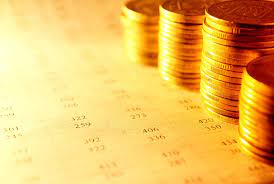 Головні видатки
 2023 року
Заклади дошкільної освіти – 4 800 511 грн
ЗДО «Джерельце»
Дітей -40
ЗДО «Ромашка»
Дітей -15
ЗДО «Перлинка»
Дітей -16
Загалом 1 203 681 грн.
Загалом 2 409 219 грн.
Загалом 1 187 611 грн.
Заробітна плата – 1 950 413 грн.
Заробітна плата – 867 636 грн.
Заробітна плата – 792 584 грн.
Предмети, обладнання , матеріали та інвентар – 15 248 грн.
Предмети, обладнання , матеріали та інвентар – 35 092 грн
Предмети, обладнання , матеріали та інвентар – 44 764 грн.
Продукти харчування – 90 712 грн.
Оплата послуг (крім комунальних) – 35 894 грн.
Продукти харчування – 118 999 грн.
Продукти харчування – 259 316 грн.
Оплата послуг (крім комунальних) – 82 196 грн.
Оплата послуг (крім комунальних) –25 599 грн.
Оплата природнього газу – 163 479 грн.
Оплата електроенергії – 83 688 грн.
Оплата електроенергії – 101 429 грн.
Оплата електроенергії – 73 303 грн.
Сергіївський ліцей
Учнів – 121, працівників - 32
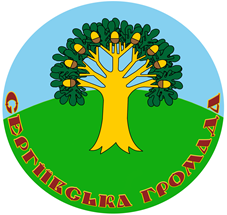 Видатки всього – 7 924 595 грн.
Заробітна плата – 6 075 113 грн.
Предмети, матеріали, обладнання та інвентар – 536 406 грн.:
Придбання господарських товарів – 51 383 грн.
Придбання дизельного пального та бензину – 233 282 грн.
Придбання дверей на заміну – 84 110 грн.
Придбання фарби – 31 354 грн.
Продукти харчування – 352 523 грн.
Оплата послуг(крім комунальних) – 578 692 грн.: 
Послуги ремонту автобуса – 134 563 грн.
Поточний ремонт вимощення – 158 103 грн. 
Оплата електроенергії – 258 837 грн.
Оплата інших енергоносіїв – 98 000 грн.
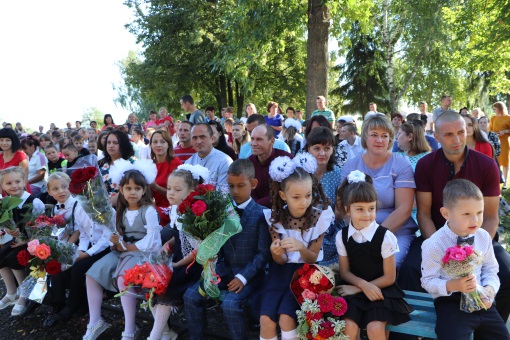 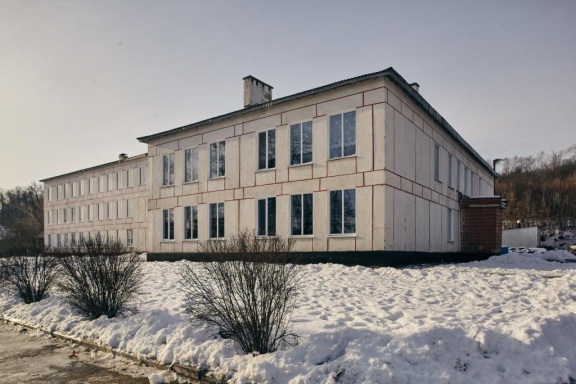 Розбишівська гімназія 
 учнів - 100, працівників - 23
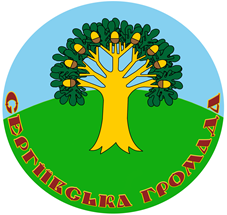 Видатки всього – 7 468 442 грн.
Заробітна плата – 4 679 159 грн.
Предмети, матеріали, обладнання та інвентар – 376 304 грн.:
Придбання лінолеума – 41 000 грн., придбання плитки керамічної – 73 151 грн., придбання унітазів, перегородок – 75 180 грн., придбання дизельного палива, бензину – 89 648 грн.
Продукти харчування – 383 221 грн.
Оплата послуг(крім комунальних) – 1 299 014 грн.: 
Послуги з ремонту автобуса – 111 512 грн., поточний ремонт укриття – 399 283 грн., поточний ремонт коридору – 199 960 грн., поточний ремонт санвузла – 198 294 грн., послуги пот. ремонту електропостачання – 199 921 грн. 
Оплата електроенергії – 186 416 грн.
Оплата інших енергоносіїв – 99 000 грн.
Реконструкція зовнішніх мереж 
теплопостачання будівлі – 444 574 грн.
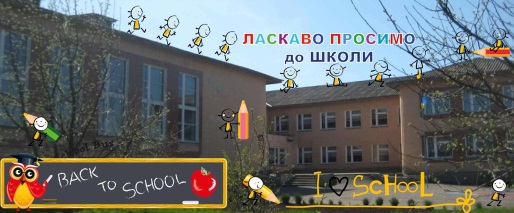 Качанівська гімназія
Учнів – 56, працівників - 21
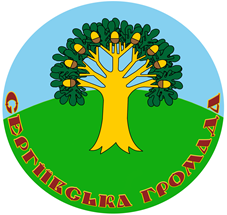 Видатки всього – 5 751 147 грн.
Заробітна плата – 4 584 644 грн.
Предмети, матеріали, обладнання та інвентар – 472 671 грн.: придбання дизельного палива, бензину – 328 660 грн., придбання господарчих товарів – 11 106 грн., мін вати та плівки – 64 449 грн., придбання товарів для ремонту приміщення – 34 354 грн
Продукти харчування – 212 826 грн.
Оплата послуг(крім комунальних) – 97 090 грн.: Послуги по пот.ремонту автобусів – 46 364 грн.
Оплата електроенергії – 106 498 грн.
Оплата теплопостачання – 277 418 грн.
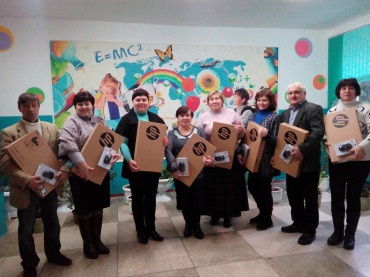 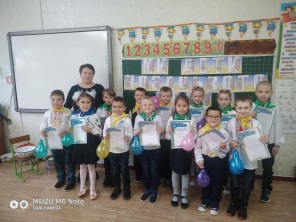 Позашкільна освіта
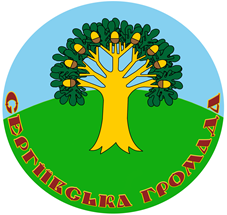 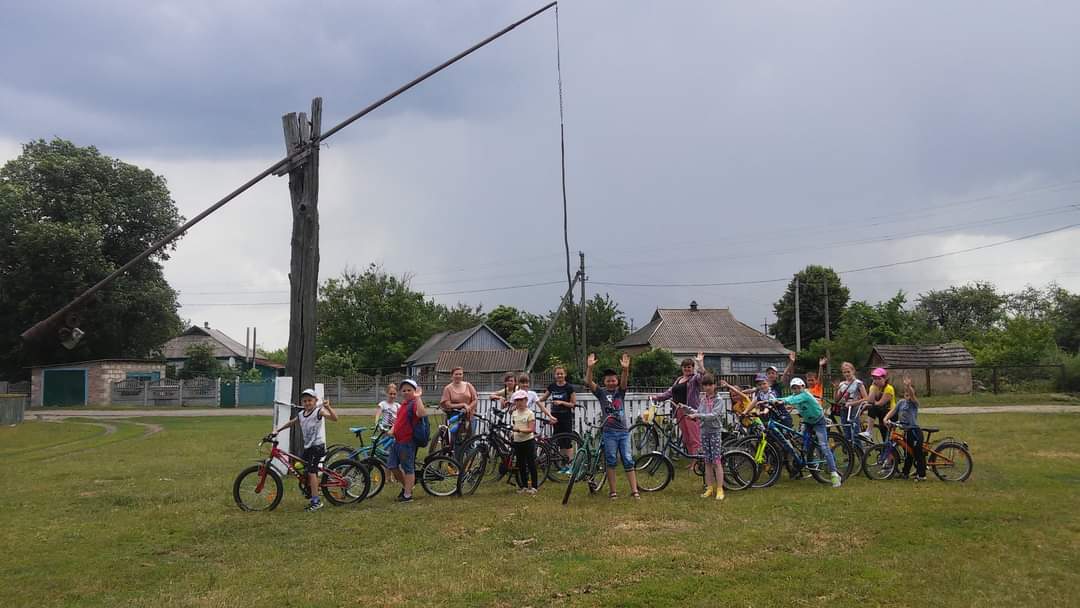 Гуртковою роботою охоплено 125 учні.
Відвідують гуртки при Центрі культури та дозвілля Сергіївської сільської ради 67 учнів (всього 4  гуртків: 1 – хореографічний (2 групи), 2 гуртки художньо-естетичного напряму, 1 гурток туристично-краєзнавчого. З них: 
учні Розбишівської гімназії  - 26 (14 – вихованці гуртка «Талановиті ручки», керівник Ольга Рябоконь, 12 – вихованці туристично-краєзнавчого гуртка «Розбишаки»;
учні Качанівської гімназії – 17 (вихованці гуртка «Креативне рукоділля, керівник Лариса Колесник);
учні Сергіївського ліцею 24 (вихованці гуртка хореографії, керівник Олена Мигаль).
На бачі «Центру культури та дозвілля» відкриті класи при Гадяцькій музичній школі (58 учнів):
- Клас акордеону – 6 учнів;
- Клас хорового співу – 3 учні;
- Клас сольного співу – 2 учні;
- Клас образотворчого мистецтва – 38 учнів та вихованців;
- Клас вокального співу – 9 учнів.
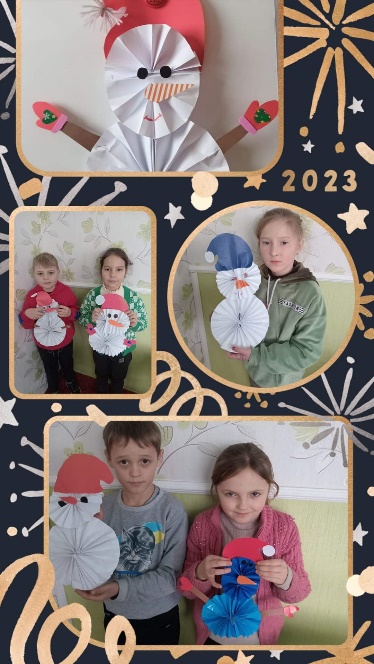 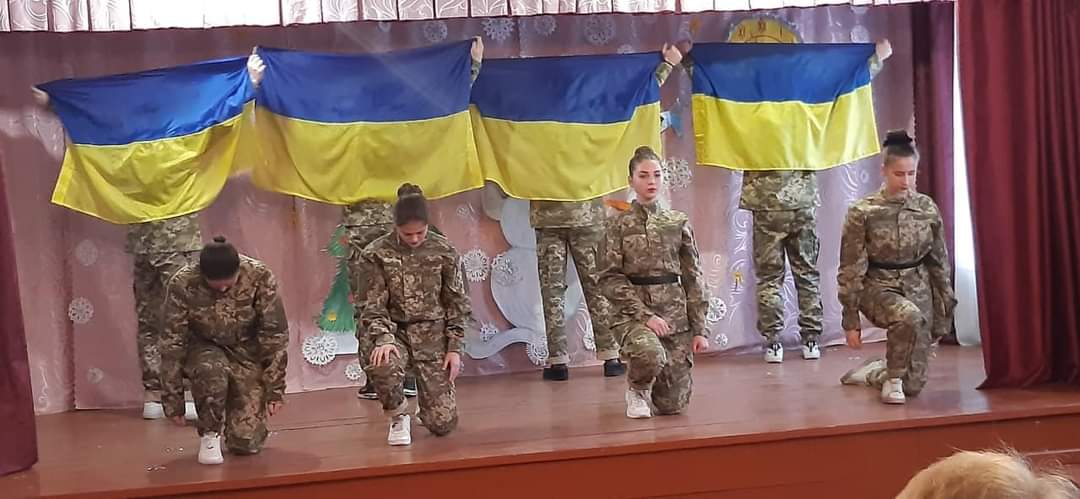 Центр культури та дозвілля – 
3 075 377 грн.
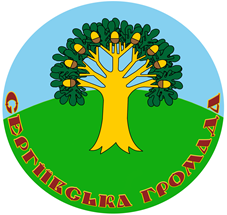 Заробітна плата – 2 036 120 грн.
Предмети, матеріали, обладнання та інвентар – 89 565 грн.
Оплата послуг  (крім комунальних) – 685 550 грн.
Оплата електроенергії – 189 134 грн.
Оплата природнього газу – 70 310 грн.
Соціальний захист населення
Центр надання соціальних послуг
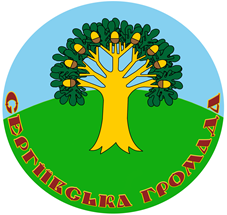 Заробітна плата – 1 695 615 грн.
Предмети, матеріали, обладнання та інвентар – 24 695 грн.
Оплата послуг (крім комунальних) – 38 240 грн.
Співфінансування проєкту – 46 500 грн
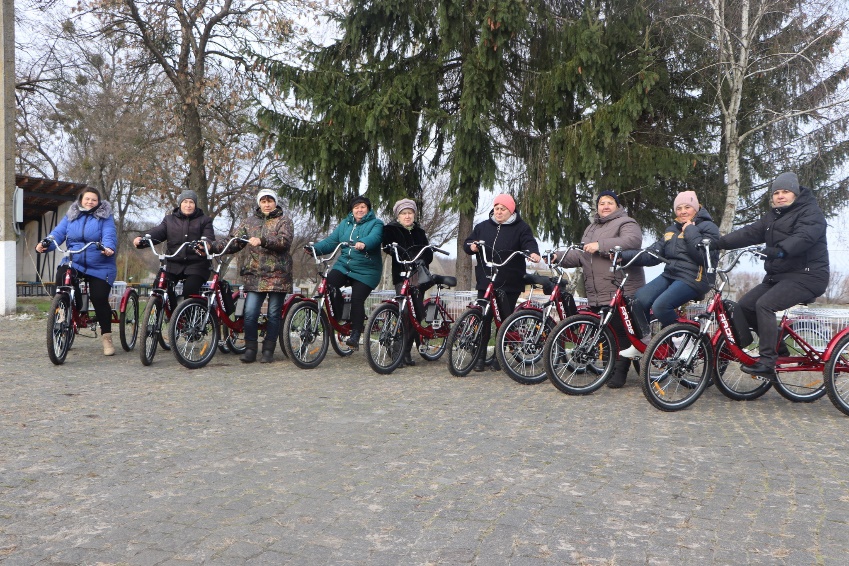 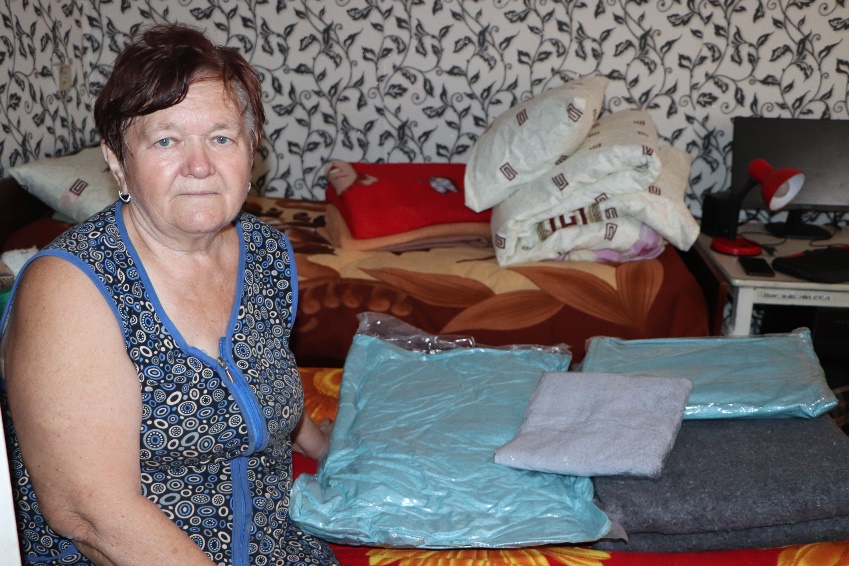 Надання соціальних гарантій та соціальних послуг на непрофесійній основі – 158 402 грн
Компенсаційні виплати на пільговий проїзд автомобільним транспортом 1 033,931 тис.грн
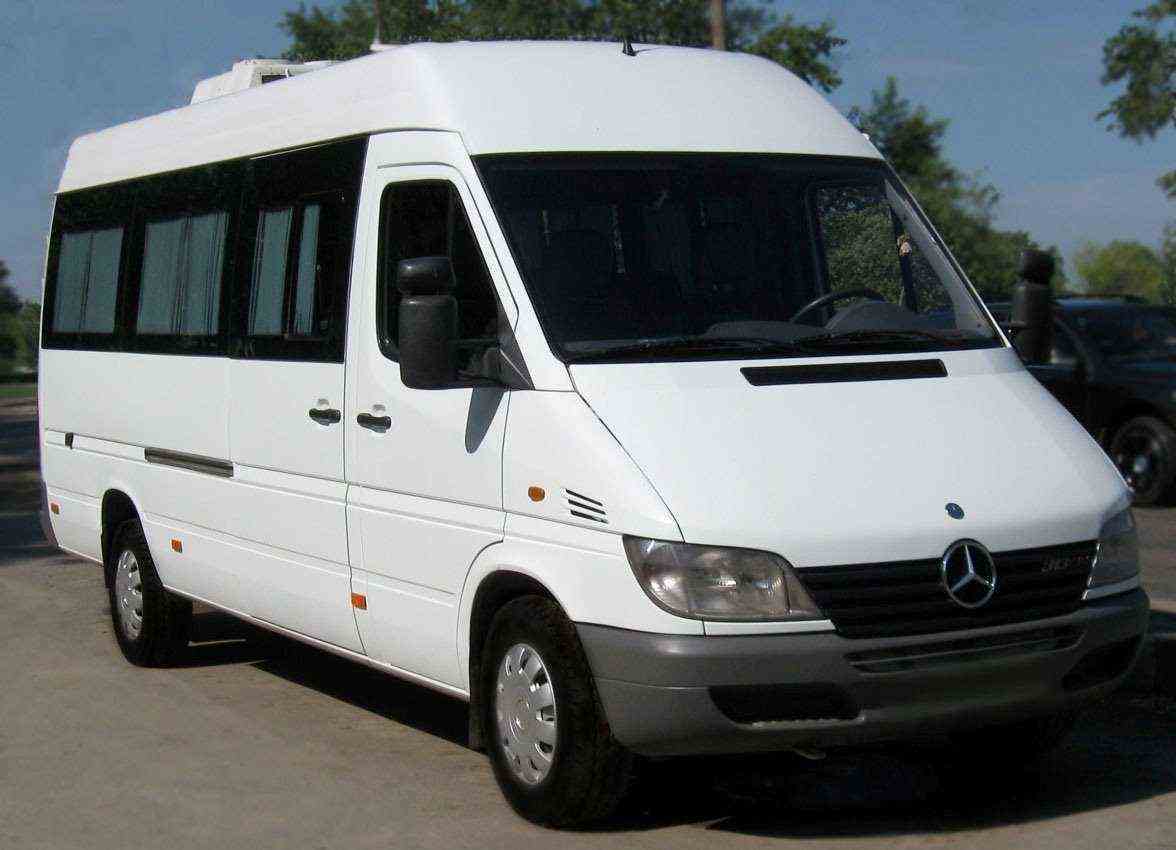 Субвенція з місцевого бюджету – 5 458,993 тис. грн.
Петрівко-Роменська місцева пожежна охорона – 829,669тис.грн
 Фонд підтримки підприємництва – 43,827 тис. грн
Дитяча музична школа – 558,625 тис. грн.
Трудовий архів – 24,685 тис. грн.
Центр реабілітації дітей-інвалідів – 34,471 тис. грн.
КЗ «Гадяцький ЦПМСД» – 2 143,193 тис. грн.
КЗ Гадяцький центр професійного розвитку педагогічних працівників  – 87,899 тис. грн.
Гадяцький інклюзивно-ресурсний центр – 21,362 тис. грн.
Гадяцька ЦРЛ – 525,468 тис. грн
Управлінню Служби безпеки України в Полтавській області – 199,794 тис. грн
Військовій частині 3052 Національній Гвардії України – 490,000 тис. грн.
Миргородській РВА – 150,000 тис. грн.
Підрозділу 6 Державно Пожежно-Рятувальній частині 5 ДПРЗ ГУ ДСНС України – 100,000 тис. грн.
Миргородській РВА («Територіальна оборона») – 100,000 тис. грн.
Миргородській районній раді – 50,000 тис. грн.
Білозерській громаді Херсонської обл. – 100,000 тис. грн.
Підтримка ЗСУ – 3 028,410 тис. грн.
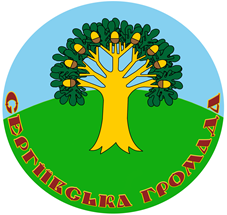 Придбання квадрокоптерів – 1 377,900 тис. грн.
Придбання предметів, матеріалів, обладнання – 150,510 тис. грн. (маскувальні сітки, віск, шин, приціла, далекоміра, монокулятора та інше)
Матеріальна допомога Захисникам і Захисницям України – 580,000 тис. грн
Матеріальна допомога сім’ям призваного до ЗСУ – 210,000 тис. грн
Матеріальна допомога пораненим Захисникам і Захисницям України – 120,000 тис. грн.
Субвенція Військовій частині 3052 Національній Гвардії України – 490,000 тис. грн.
Субвенція Миргородській РВА («Територіальна оборона») – 100,000 тис. грн.
Реконструкція нежитлової будівлі (колишня контора) під Сергіївську АЗПМСД – 3 728,976 тис. грн
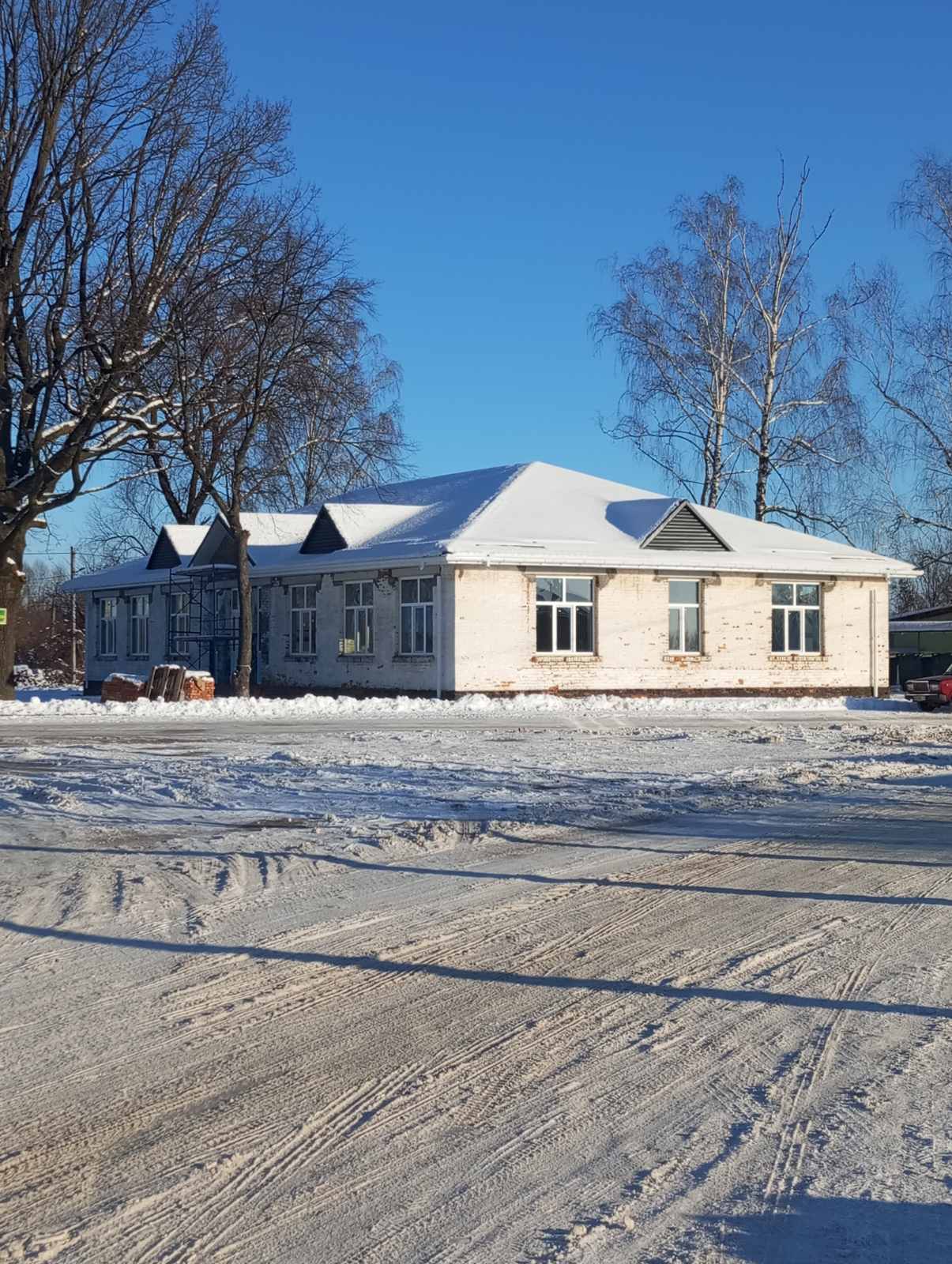 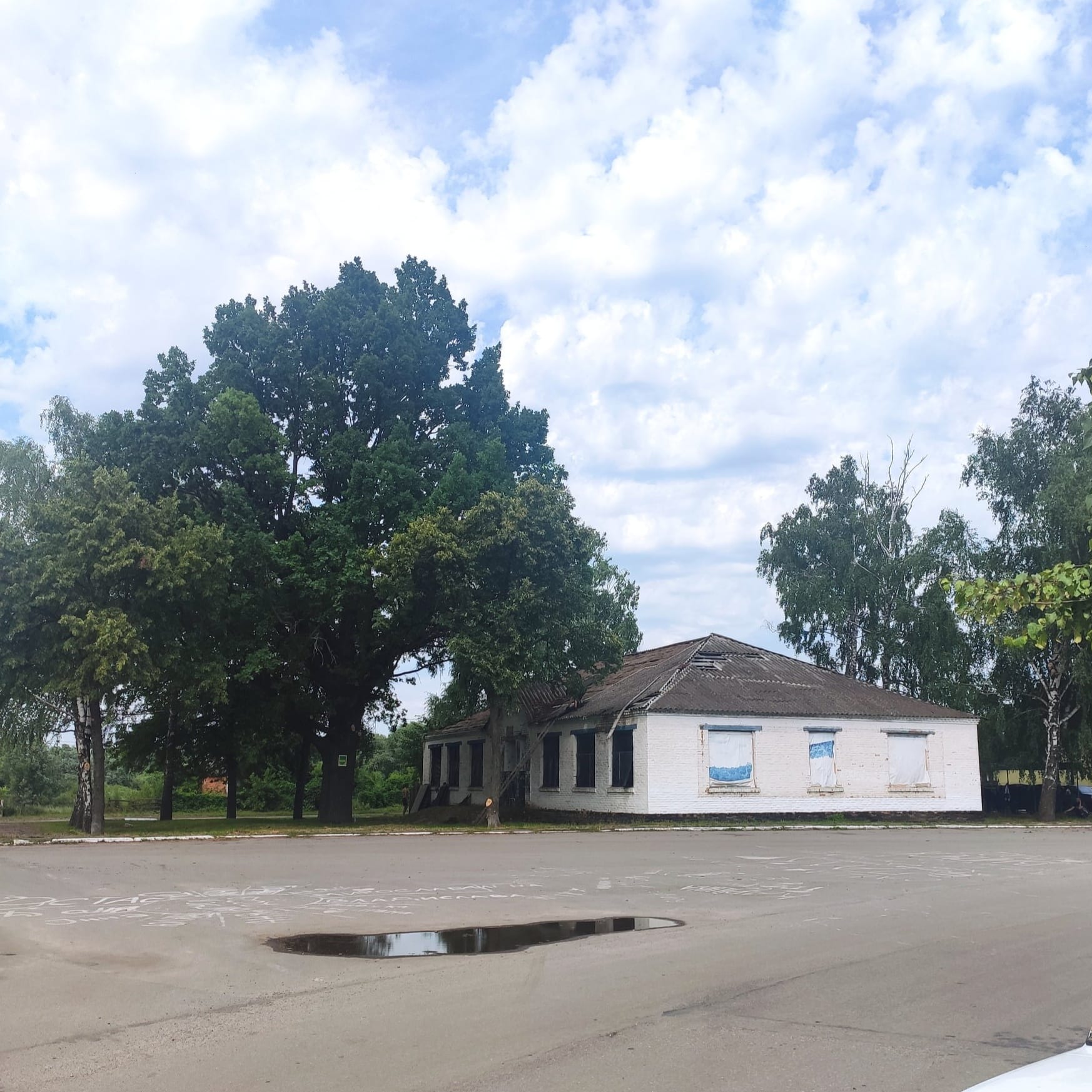 Розвиток інфраструктури доріг – 25 103 597 грн
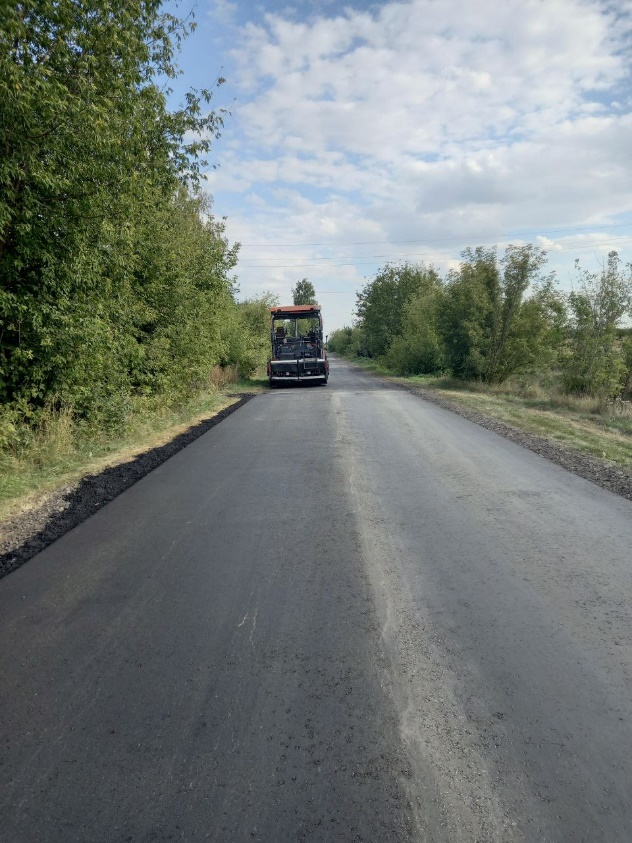 Експлуатаційне утримання автомобільної дороги с170206 Лободине – Осняги – Харківці –  499 846 тис. грн.
Експлуатаційне утримання автомобільної дороги О 1702016 межа області – Розбишівка - /Т-17-05/ –  6 000,000 тис. грн.
Експлуатаційне утримання автомобільної дороги О 1702030 с. Сергіївка – Петрівка-Роменська – Комишня –  3 500,000 тис. грн.
Експлуатаційне утримання автомобільної дороги С171217 Погарщина – Качанове – ст. Венеславівка –  4 800,000 тис. грн.
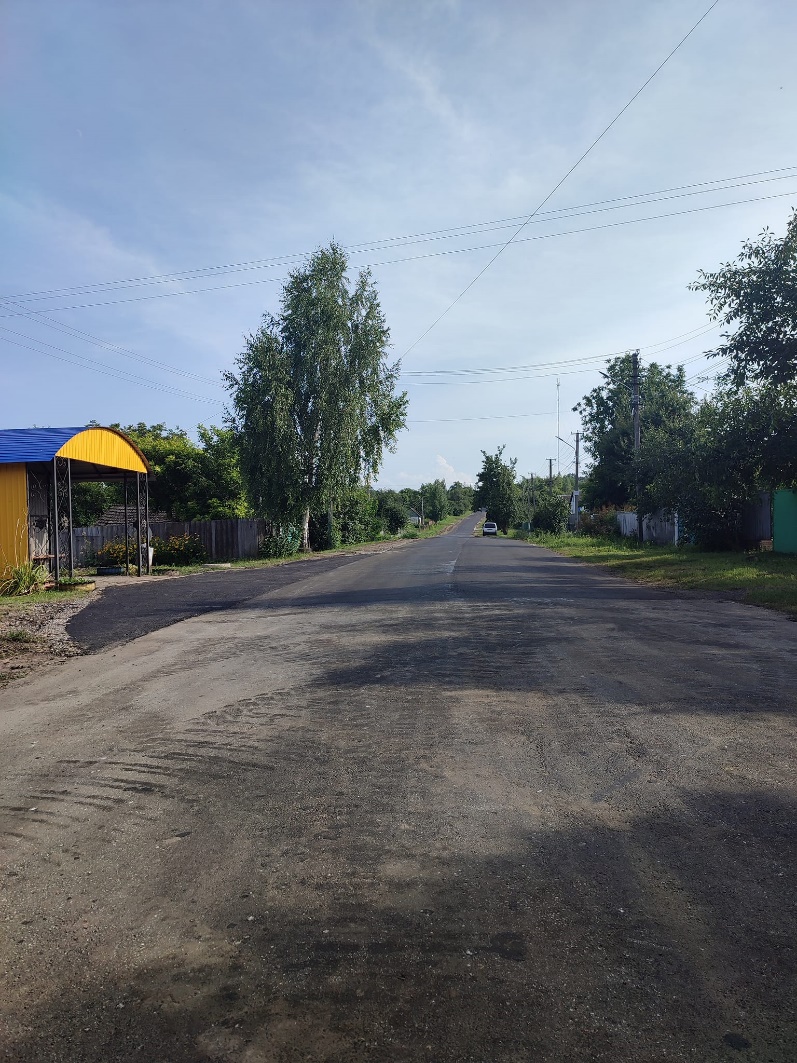 Розвиток інфраструктури доріг – 25 103 597 грн
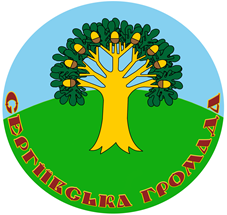 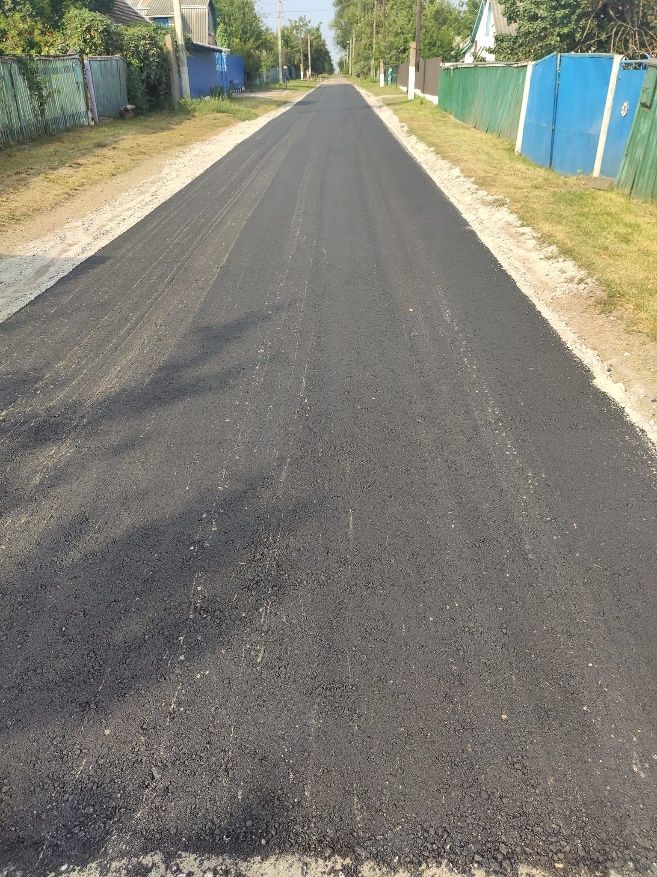 Поточний ремонт доріг:
 с. Розбишівка, вул. Лохвицька – 1 112,698 тис. грн, с. Качанове, вул. Гадяцька – 1 911,414 тис. грн, с. Качанове, вул. Центральна – 2 139,843 тис. грн, пров. Роміна с. Новоселівка – 109,773 тис. грн., вул. Роміна с. Новоселівка – 264,212 тис. грн., вул. Польова с. Вирішальне – 198, 941 тис. грн., вул. Садова с. Вирішальне – 198,941 тис. грн., вул. Зоряна с. Качанове – 191,203 тис. грн., Вул. Квіткова с. Вечірчене – 199,914 тис. грн, Пров. Польовий с. Вечірчене – 146,683 тис. грн, Вул. Гагаріна с. Розбишівка – 121,205 тис. грн., Вул. Садова с. Розбишівка – 109,554 тис. грн., Пров. Першотравневий с. Розбишівка – 191,013 тис. грн., Вул. Першотравнева с. Розбишівка – 183,528 тис. грн., Пров. Молодіжний с. Розбишівка – 185,623 тис. грн., Вул. Вишнева с. Розбишівка – 184,153 тис. грн., Вул. Роменська с. Розбишівка – 184,769 тис. грн., Вул. Лісова с. Розбишівка – 185,093 тис. грн., Вул. Сумська с. Розбишівка – 740,521 тис. грн., Вул. 40-річчя Перемоги с. Сергіївка – 1 744,569 тис. грн
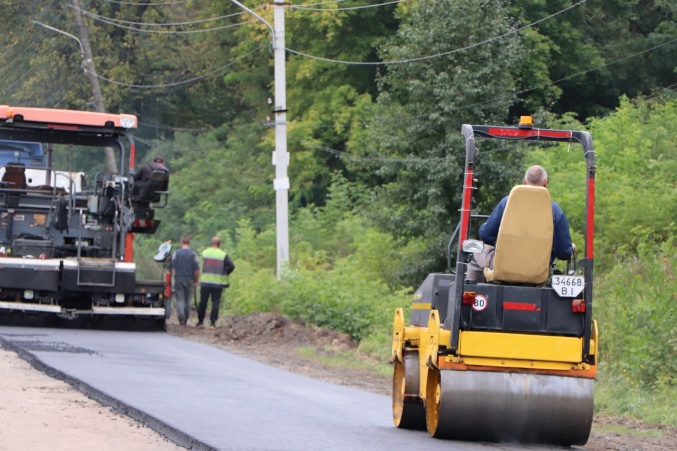 КП «Сергіївське» – 8 870,605 тис. грн
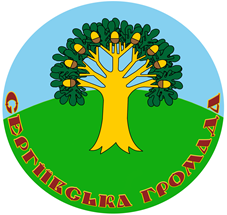 Заробітна плата та нарахування (премія заготівля дров) – 3 071,744 тис. Грн.
 Предмети, матеріали, обладнання та інвентар – 2 672,199 тис. Грн (придбання масла, бензину та ДП – 658,164 тис. Грн, запчастини до тракторів – 113,229 тис. Грн, придбання щебня – 1 293,000 тис. Грн)
Оплата послуги (крім комунальних) – 1 192,228 тис. грн (послуги по утриманню та обслуговуванню живильних електромереж, облаштування стихійних сміттєзвалиш, поточний ремонт підвідного водопроводу с. Степове, облаштування автомобільної стоянки, облаштування відведення стічних вод) 
Водопровідно-каналізаційне господарство – 1 934,434 тис. грн. (придбання труб – 250,643 тис. Грн., очистка свердловини с. Розбишівка – 349,684 тис. Грн., поточний ремонт водопроводу – 27,519 тис. Грн., придбання насосів – 59,100 тис. Грн., реконструкція свердловини с. Розбишівка – 1 209,068 тис. Грн.)
Благоустрій
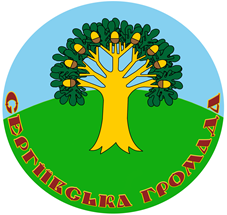 Встановлення камер відеоспостереження – 179,960 тис. грн.
Оплата електроенергії – 176,727 тис. грн.
ЕКОЛОГІЧНІ ІНІЦІАТИВИ
Придбання мотокос – 175,549 тис. грн.
Придбання сміттєвих баків – 292,334 тис. грн.
Придбання саджанців – 196,799 тис. грн.
Благоустрій парку в с. Сергіївка – 195,467 тис. грн.
Придбання баків для небезпечних відходів – 197,000 тис. грн
Придбання косарки тракторної – 228,000 тис. грн
Придбання косарки садової – 90,000 тис. грн
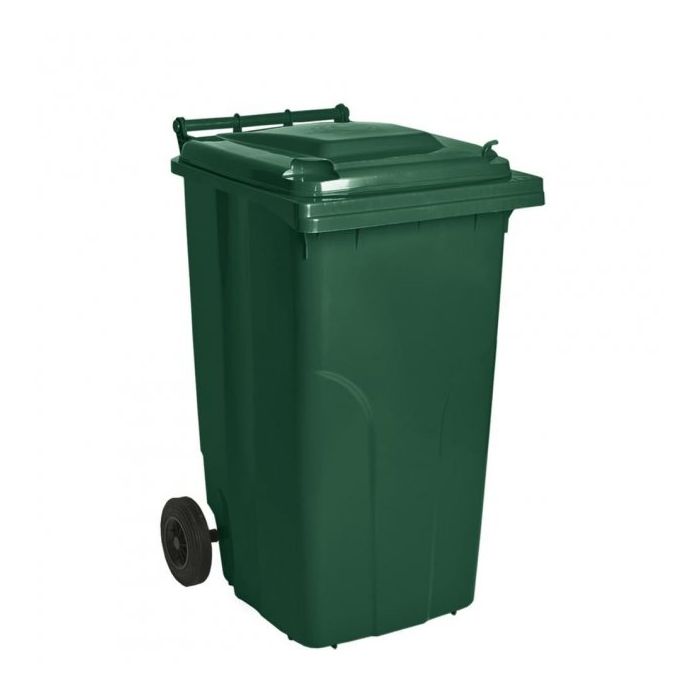 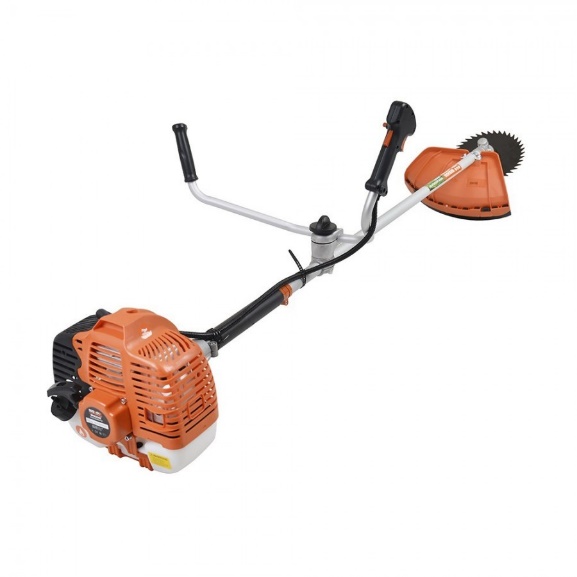 Дякую за увагу!
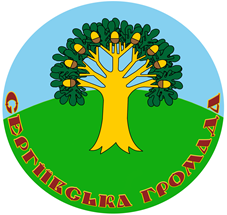